The Impact of Speech on Entertainment
Unveiling the Secrets of Speech-Friendly Content
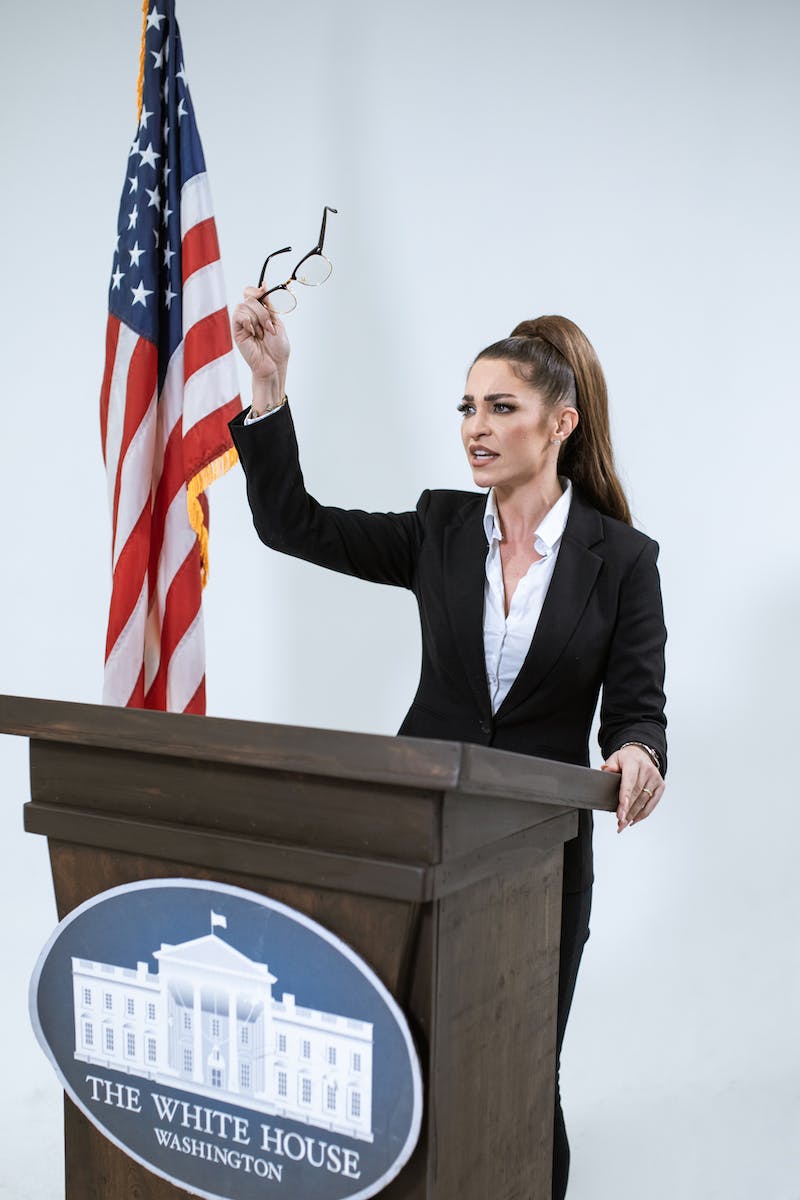 The Power of Speech
• Speech is a powerful tool that can captivate and engage audiences.
• It brings a sense of immersion and connection to entertainment experiences.
• Speech-friendly content can leave a lasting impact on viewers.
• Harnessing the power of speech can elevate entertainment to new heights.
Photo by Pexels
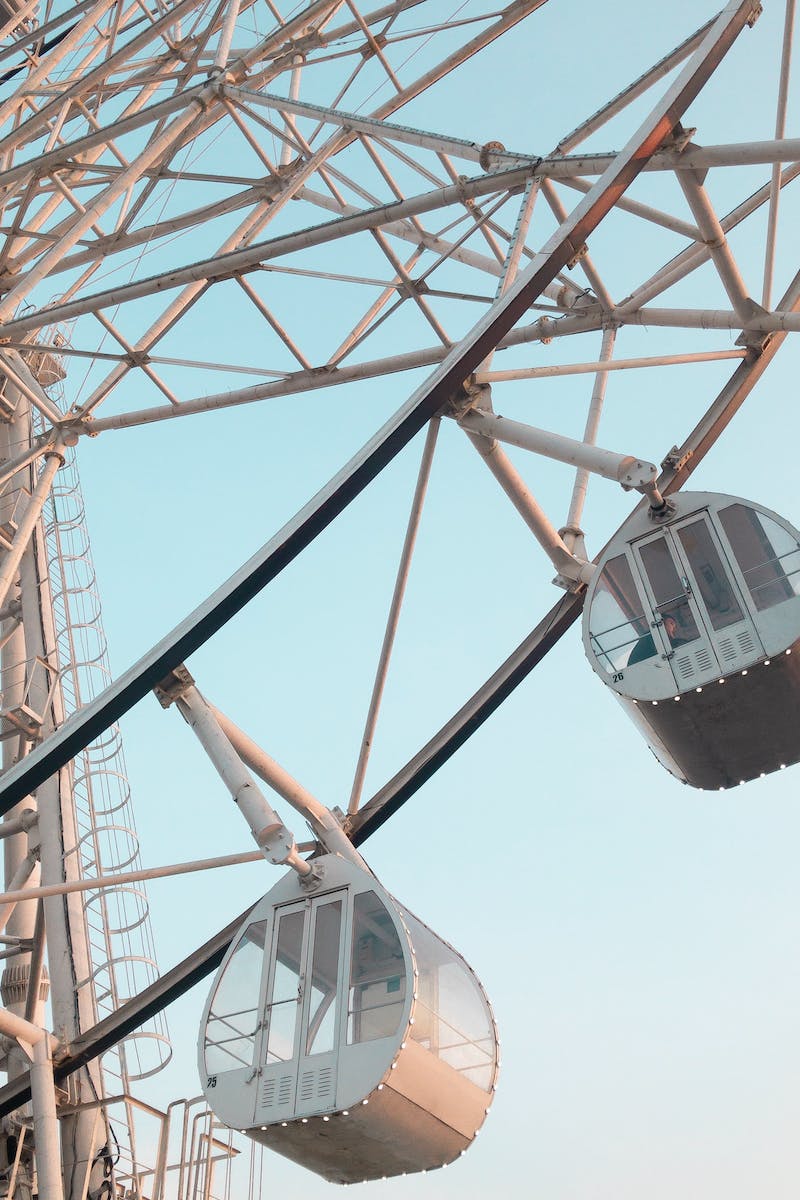 Sky Entertainment Takes Flight
• Sky Entertainment is revolutionizing the entertainment industry.
• Their innovative approach combines cutting-edge technology with captivating storytelling.
• They prioritize speech-friendly content to create immersive experiences.
• Sky Entertainment is redefining the future of entertainment.
Photo by Pexels
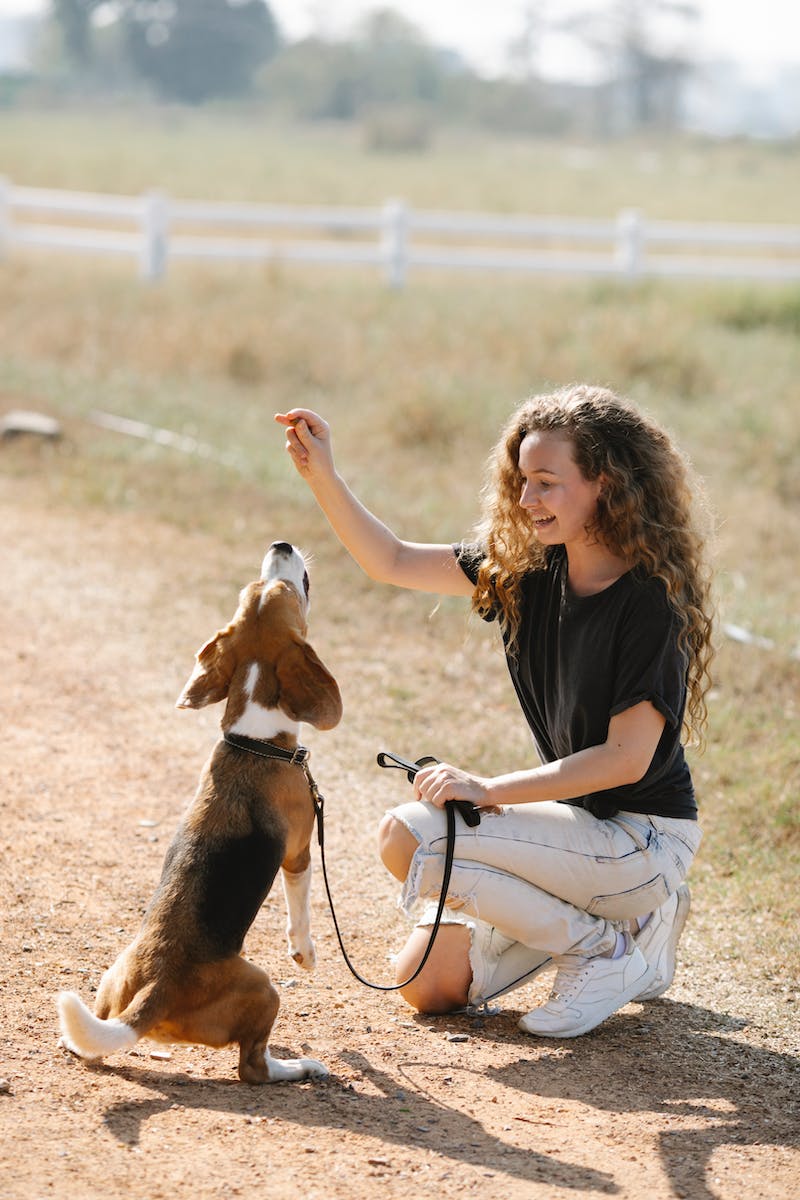 The Art of Command
• Mastering the art of command is crucial for captivating speeches.
• Commands create a sense of authority and engagement.
• Effective commands leave a lasting impression on the audience.
• Speech-friendly content should harness the power of command.
Photo by Pexels
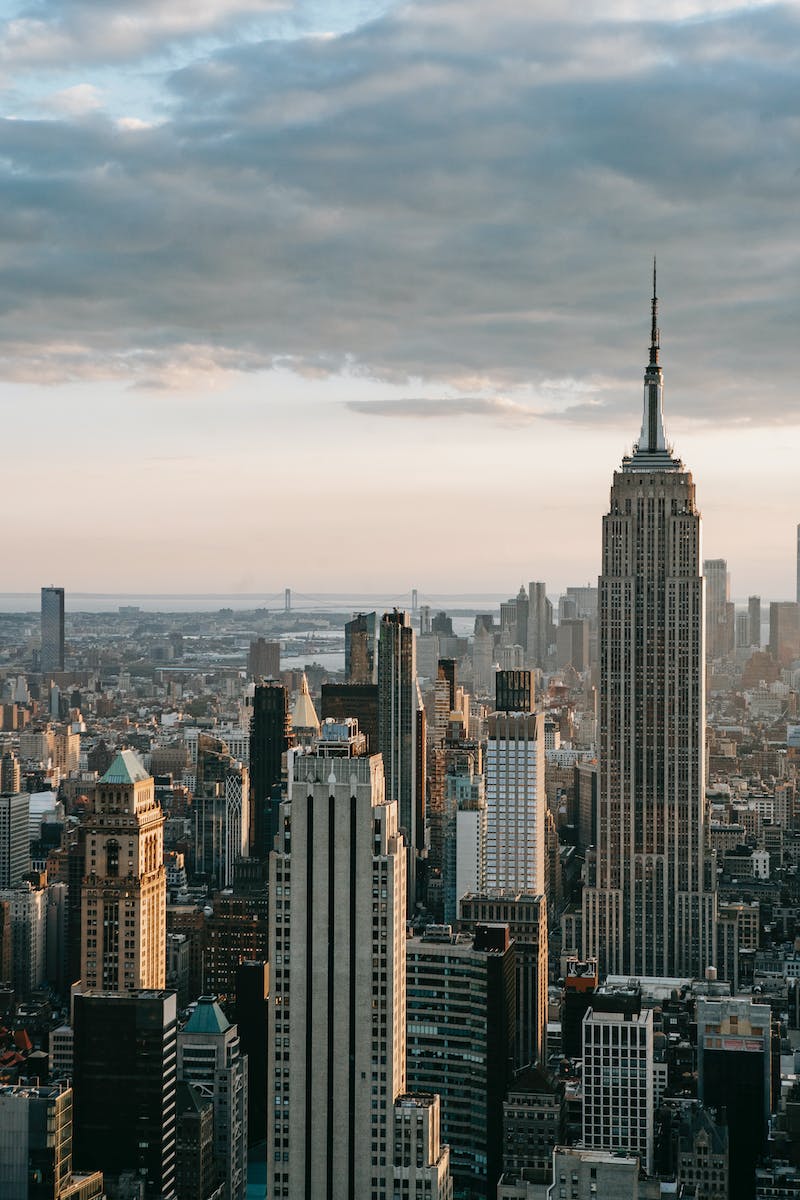 American Sky Takes Off
• American Sky is making waves in the entertainment industry.
• Their unique blend of American culture and captivating storytelling resonates with audiences.
• Speech-friendly content is at the core of their success.
• American Sky is redefining the entertainment landscape.
Photo by Pexels
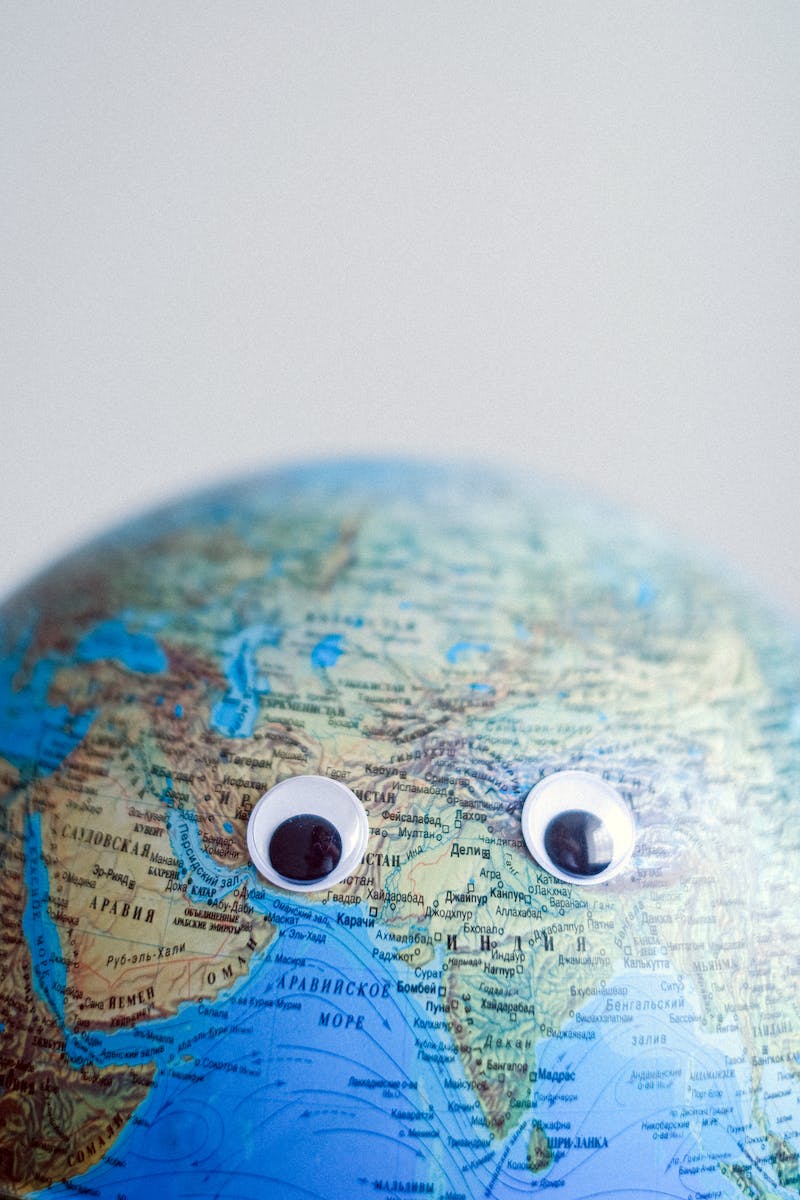 The Future of Speech in Entertainment
• Speech will continue to shape the future of entertainment.
• Advancements in technology will enable even more immersive experiences.
• Speech-friendly content will play a pivotal role in captivating audiences.
• The future of entertainment is speech-driven.
Photo by Pexels